Муниципальное автономное общеобразовательное учреждение «Средняя общеобразовательная школа №22» г. Череповец Вологодская область
Тема урока: «Бактерии, их разнообразие, строение и жизнедеятельность».
						    5 класс
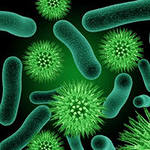 Педагог: Павлова Оксана Анатольевна
Историческая справка
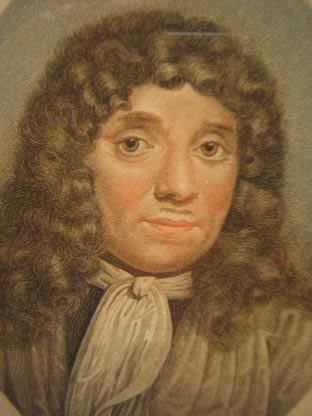 «Я, хозяин мануфактурной лавки в городе 
Дельфте, который находится в Голландии. 
Много лет я посвятил своему увлечению, 
которое многие называли странным. 
По вечерам, когда торговля заканчивалась, 
я отдавал время занятию своим увлечением. 
Покупатели подозрительно косились на мои обожжённые и 
искалеченные пальцы. Чтобы овладеть своим странным ремеслом, я 
посещал мастерские, где этим занимались. Но, увы, мои учителя умели 
немногое. Мне же удалось изготовить такой прибор, с помощью 
которого я открыл невиданный, неизвестный человеку мир существ».
Ребус
Процессы, в которых участвуют бактерии
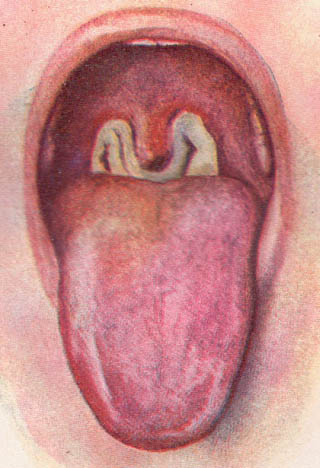 Дифтерия                               Молочнокислое                 
                                                брожение
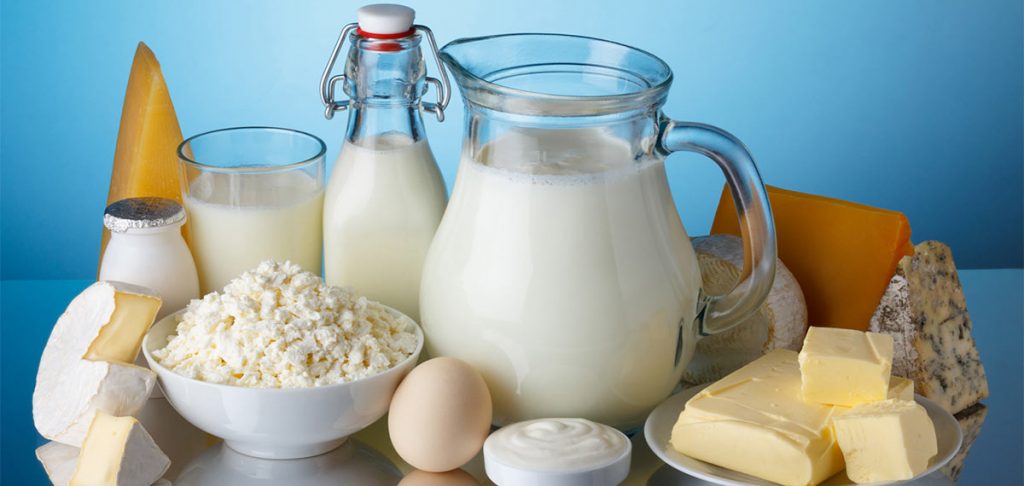 Сформулируем цель: вставьте пропущенные слова в предложение: 

«Нам необходимо узнать … бактериальной клетки,  процессы ее …, а также … для человека.
Цель урока
«Нам необходимо узнать строение бактериальной клетки,  процессы ее жизнедеятельности, а также значение для человека».
Определение понятия «Бактерии»
«Бактерии – группа одноклеточных микроскопических организмов, не имеющих ядра»
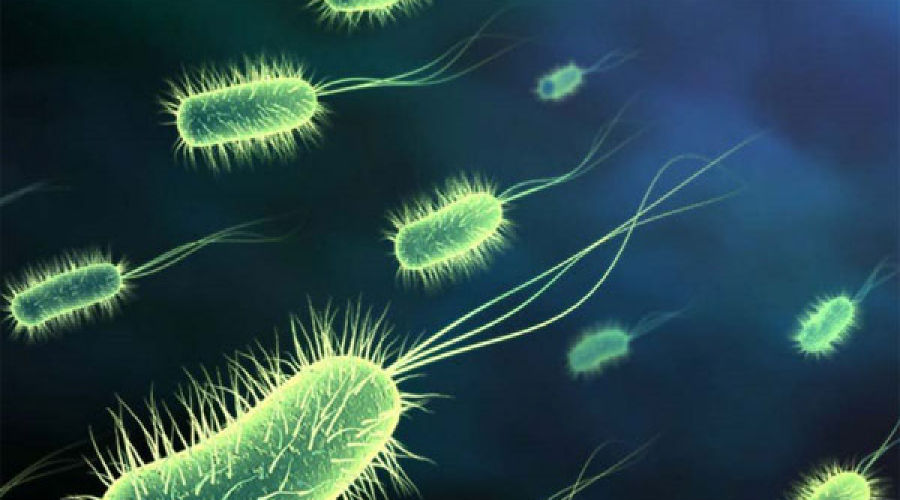 Формы бактерий
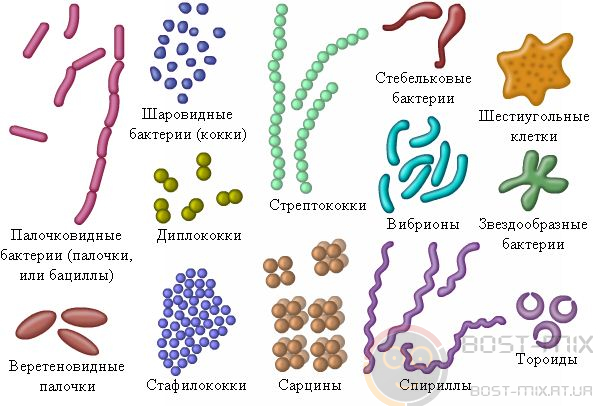 Микропрепарат
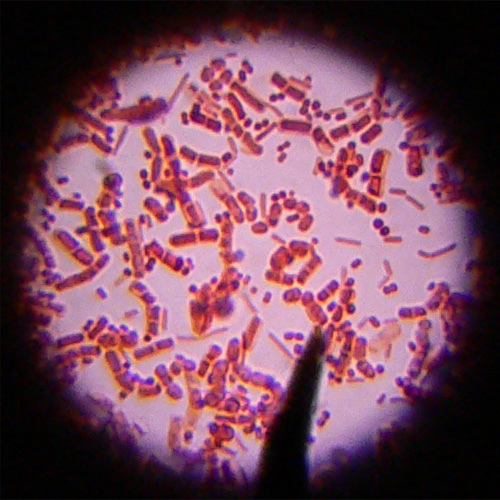 К какому царству относятся данные организмы?
Строение бактериальной клетки
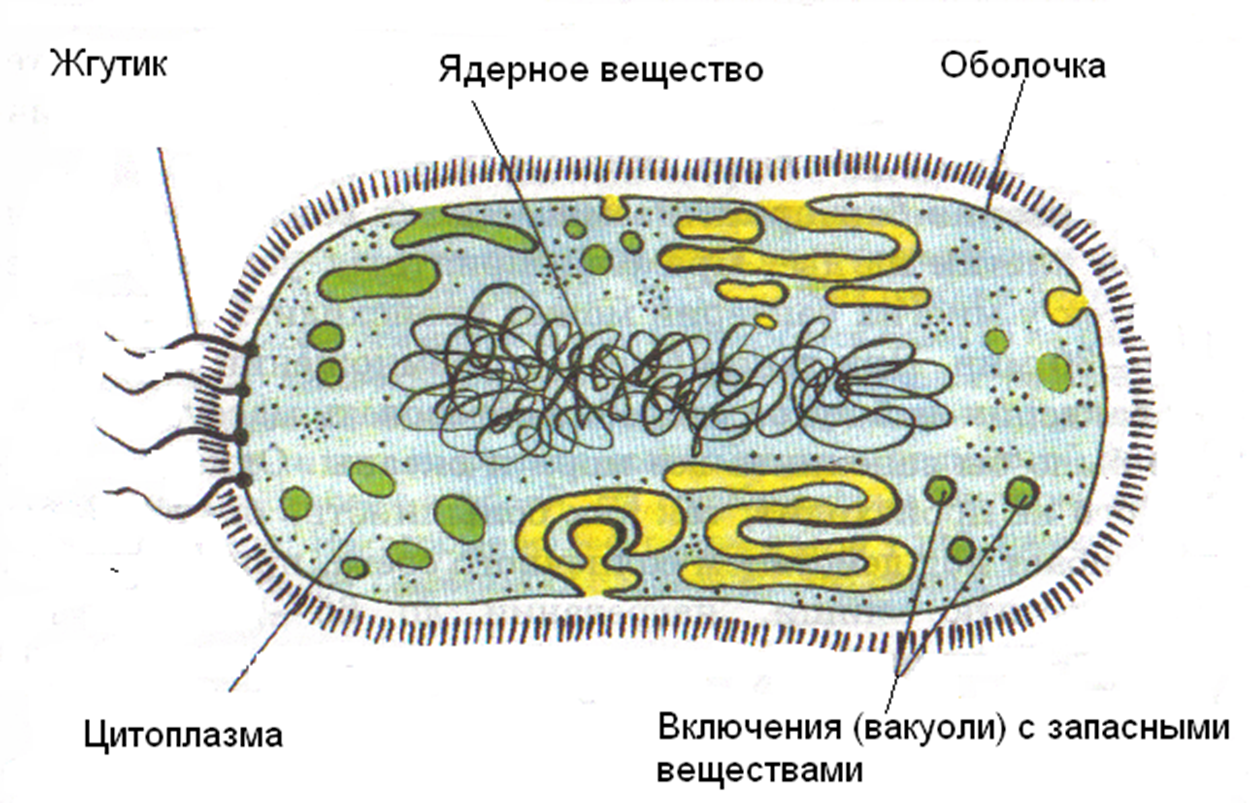 Тестирование по теме: «Бактерии»
1. Бактерии – это организмы:
только одноклеточные
и одноклеточные, и многоклеточные
только многоклеточные
2. В клетке бактерий есть:
оболочка, цитоплазма, нуклеиновая кислота
оболочка, цитоплазма, ядро
цитоплазма, ядро, нуклеиновая кислота
3. Бактерии
сами способны создавать питательные вещества
питаются готовыми питательными веществами
верно 1 и 2
Домашнее задание
§11, стр.52-56 прочитать, записи из тетради выучить
Значение бактерий выписать в тетрадь, используя интернет-ресурсы 





Задание №1 стр.55 - «5»

Вопросы 1,2,3 стр.55 – «4»

Задание №5 стр.55 - «3»
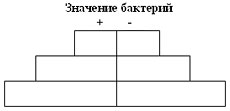 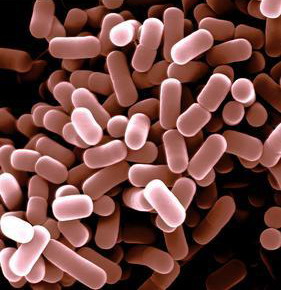 Спасибо за урок!
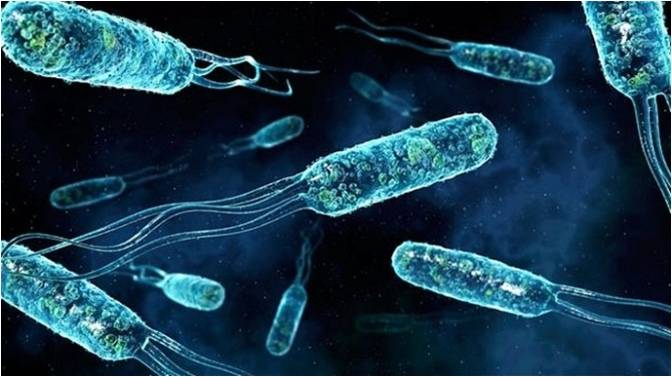